Special Open Enrollment PeriodNegotiated Rates for Health InsuranceEmployee Options
Spring Semester 2021
Special Open Enrollment Website
Rutgers University Human Resources has developed a comprehensive website with additional information and materials for you to use in order to make the right decision for you and your family:

https://uhr.rutgers.edu/benefits/special-open-enrollment-2021
Special Open Enrollment Period
The Special Open Enrollment Period for certain health benefit changes only will run from Monday, May 3, 2021, through Friday, May 14, 2021.
Employees may only change from their current health insurance plan to NJ Direct/NJ Direct 2019 or Omnia.  All other changes must wait until the annual Open Enrollment period in October.
Employees that change to Omnia may be eligible for a special incentive of $1,000, paid by gift card, when they remain in the plan for 1 year.
Changes made during this Special Open Enrollment Period will take effect on July 1, 2021, with the new deduction from the employee’s paycheck starting on July 9, 2021.
If no change is desired, no action needs to be taken by the employee.
Who is Eligible
Employees in the following bargaining units, who currently have health coverage through the State Health Benefits Program, are eligible to switch to NJ Direct or Omnia under the negotiated rates:
In addition, all nonaligned employees currently in a health plan are eligible to switch to NJ Direct or Omnia.
Summary of New Offering
Rutgers University, along with the Coalition of Rutgers Unions (CRU), have worked with the New Jersey Division of Pensions and Benefits (NJDPB) to provide a new rate structure for employee premium share for certain health insurance plans.  Under the new rate structure, employees who select the designated plans will pay a percentage of their salary for coverage, as opposed to a percentage of the premium.

Depending on what plan the employee currently has, this could result in a lower payroll deduction and greater take home pay.  The two plans that are being offered at this new rate structure are the NJ Direct/NJ Direct 2019 plan, as well as the Omnia Tiered Network plan.  Both plans are in the Horizon Blue Network, like all the other plans.
Summary of New Offering…Continued
It is very important that each employee do their due diligence when determining whether to switch to one of the plans under the new rate structure.  Employees should consult with their care providers before making any changes to their health coverage.

We have arranged with the NJDPB that employees will be able to maintain their current coverage if desired, with any of the plans currently offered under the State Health Benefits Program (SHBP).
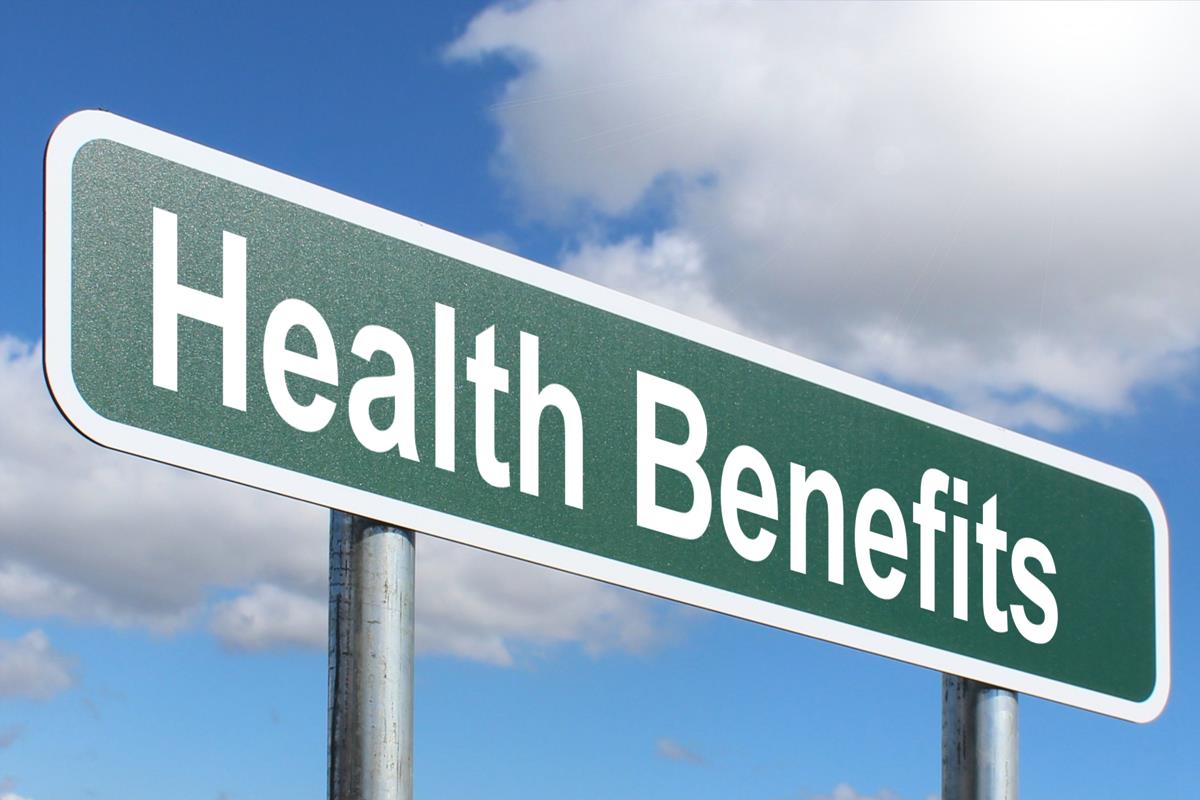 This Photo by Unknown Author is licensed under CC BY-SA
Omnia Health Plan – Special Incentive
The Omnia Health Plan is a Tiered Network plan which offers lower member cost sharing and copays for an office visit when utilizing Tier 1 providers.  Tiered Network plan members also have the flexibility to see Tier 2 providers, but with slightly higher cost sharing and copays.

Members who switch to the Omnia Health Plan will receive a financial incentive of $1,000, paid by gift card, issued at the end of the tax year, once an individual remains in the plan for at least one year.

Members who switch out of the Omnia Health Plan before one year will forfeit their incentive.
Quick Comparison of PlansSome of the Coverage Differences
Additionally, behavioral (mental) health services are reimbursed to the provider at a different rate/chart and employee costs for these services may be more or less than NJ Direct 15 or other PPOs under the NJ Direct plan.

A complete comparison chart will be provided on UHR’s website (produced by Horizon BCBS) for employees to review.
Negotiated Rates – NJ Direct/NJ Direct 2019
Below is a sample of the annual negotiated rates for the 
NJ Direct/NJ Direct 2019 Plans.
Rates are capped at certain salaries based on coverage level
Sample Comparison of Annual Premiums
How To Make a Change During the Special Open Enrollment Period
Navigate to http://mynjbenefitshub.nj.gov 
Click ‘Register’ if first time user
Enter SSN and Date of Birth
Enter the Company Key: SHBP/SEHBP
Click Continue

Once you are in the site, you will be asked to enter your email address.  From here you will be able to make your updates.
Frequently Asked Questions
What is the difference between the NJ Direct and NJ Direct 2019 plans?Employees hired after July 1, 2019, are offered the NJ Direct 2019 plan, while employees hired prior to July 1, 2019, are offered the NJ Direct Plan.  These plans are very similar, and any  differences are shown on the comparison chart prepared by Horizon BCBS.

What is the Omnia Tiered Network plan?The Omnia Tiered Network plan is a plan that has different coverage levels based on the tier that the doctor/hospital falls in as defined by Horizon BCBS.  More detailed information is available on the comparison chart provided by Horizon.
Frequently Asked Questions - Continued
How much will I save by changing to a new plan?Horizon BCBS has developed a calculator that will show you an estimate on the premiums you would pay based on your plan choices and coverage level.  This calculator can be found at: https://www.horizonblue.com/shbp/plans/premium-contribution-calculator 

To See the Negotiated Rates for NJ Direct/NJ Direct 2019 and Omnia, select Employee Type: State Union Negotiated

To See the Premium Share Rates for all other plans, select Employee Type: State All Other
Frequently Asked Questions - Continued
Should I change plans based on this new rate structure?The decision to change health insurance is one that should not be taken lightly, and we encourage you to look at your choices carefully before making any changes.
I already have the NJ Direct or Omnia plan.  What should I do during this Special Open Enrollment?No action is needed on your part.  Starting with the first paycheck of July, you will see the new deduction taken from your paycheck.
If I do not want to change plans, what should I do during this Special Open Enrollment?No action is needed on your part.  If you make no change, you will continue to be covered under your current plan.
Frequently Asked Questions - Continued
I currently do not have health insurance through Rutgers but would like to enroll during this Special Open Enrollment period.  Is this allowed?No, this is not allowed during this Special Open Enrollment period.  Only currently enrolled employees may use this Special Open Enrollment period to change to NJ Direct or Omnia.  Employees who wish to enroll for the first time must either have a qualifying life event or wait until the regular Open Enrollment period in October, for coverage in January 2022.

If I change plans during the Special Open Enrollment period am I obligated to remain in the plan?
    No, employees may switch back or to a different plan during the    regular October Open Enrollment period for coverage starting     January 2022.
Frequently Asked Questions - Continued
Can I add dependents to my coverage during this Special Open Enrollment?No, this is not allowed during this Special Open Enrollment period.  Employees may only move to NJ Direct/NJ Direct 2019 or the Omnia plan during this time.  Dependents can be added as a Life Event or during the October Open Enrollment for January.

Can I change my dental plan during this Special Open Enrollment?No, this is not allowed during this Special Open Enrollment period.  Employees may only move to NJ Direct/NJ Direct 2019 or the Omnia plan during this time.  Dental changes can be made during the October Open Enrollment for January.
Frequently Asked Questions - Continued
If I was previously enrolled in Omnia and now want to switch back, am I eligible for the financial incentive?No, the financial incentive is only available to individuals that are first-time enrollees in the Omnia Health Plan.

What are all the differences between the plans under the negotiated rates vs. the premium share plans?Horizon has made available plan design charts that can be used to compare all plans.  A link to these charts are available on UHR’s Special Open Enrollment webpage.
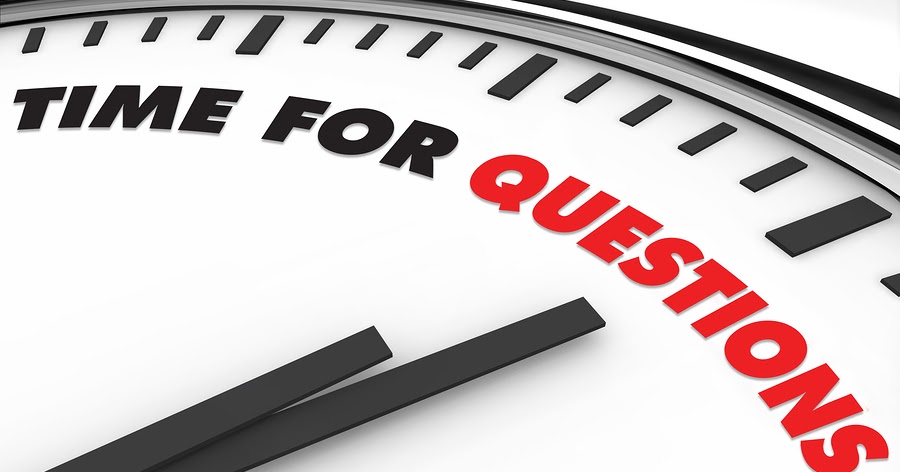 This Photo by Unknown Author is licensed under CC BY-ND